Дополнительное образованиеПрезентация кружка «Самоделкины» на тему: «Приобщение детей к Конструированию из лего»
Подготовила: Сазонова Светлана Викторовна, воспитатель 1к. к.
МБДОУ Аннинский д/с ОРВ «Росток»
п. г. т. Анна, 2017г.
Цель:
приобщение детей к конструктивной деятельности из ЛЕГО.
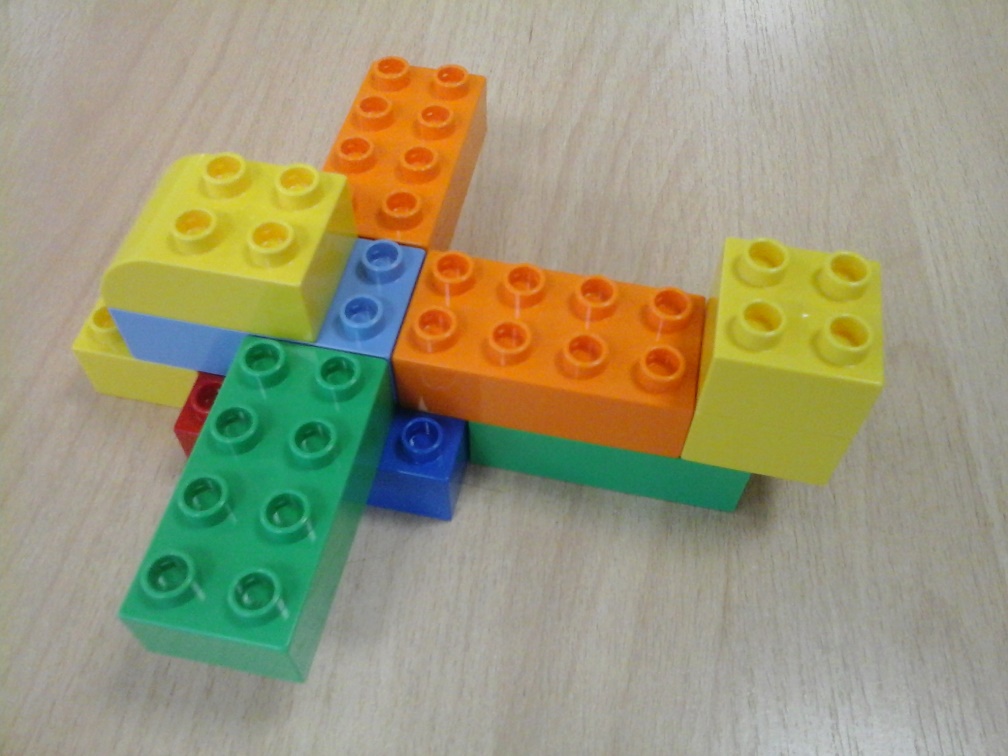 Задачи кружка:
Обращать внимание детей на различные здания и сооружения вокруг их дома, детского сада. На прогулках в процессе игр рассматривать с детьми машины, тележки, автобусы и другие виды транспорта, выделяя их части, называть их форму и расположение по отношению к самой большой части. 
Продолжать развивать у детей способность различать и называть строительные детали (куб, пластина, кирпичик, брусок); учить использовать их с учетом конструктивных свойств (устойчивость, форма, величина). Развивать умение устанавливать ассоциативные связи, предлагая вспомнить, какие похожие сооружения дети видели.
Учить анализировать образец постройки: выделять основные части, различать и соотносить их по величине и форме, устанавливать пространственное расположение этих частей относительно друг друга (в домах — стены, вверху — перекрытие, крыша; в автомобиле — кабина, кузов и т. д.). 
Учить самостоятельно измерять постройки (по высоте, длине и ширине), соблюдать заданный воспитателем принцип конструкции («Построй такой же домик, но высокий»). 
Учить сооружать постройки из крупного и мелкого строительного материала.
Применять в образовательных областях:
«Социально-коммуникативное развитие»; 
«Познавательное развитие»;
«Речевое развитие»; 
«Художественно-эстетическое развитие»; 
«Физическое развитие».
Использовать конструктор ЛЕГО:
в совместной деятельности;
в самостоятельной деятельности;  
в индивидуальной работе с детьми.
Выбирать конструктор «Лего» необходимо:
учитывать возрастные особенности детей.
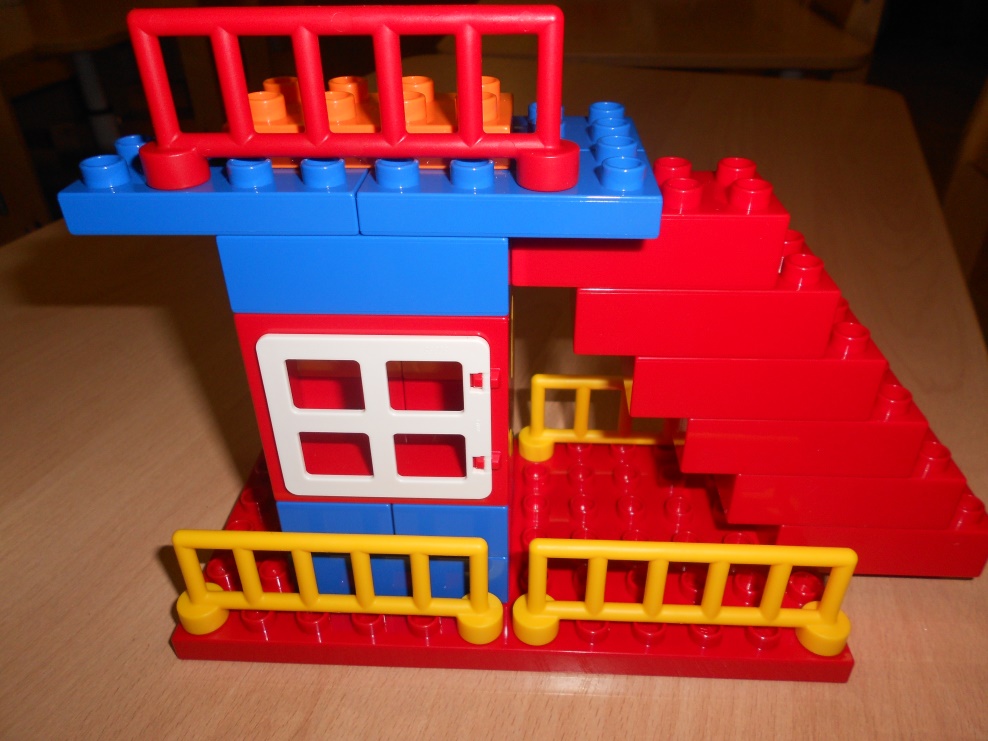 Принципы реализации инновационного опыта:
принцип последовательности;
принцип наглядности;
принцип доступности;
принцип учёта индивидуальных особенностей;
принцип интегрированного подхода.
Методы инновационной работы:
изучение соответствующей литературы;
накопленного опыта по теме инновационной работы;
пакета нормативно-правовых документов;
наблюдение за детьми в ходе воспитательно-образовательного процесса;
обобщение и систематизация накопленного опыта.
Методы и приёмы реализации поставленных задач:
наглядно-практические;
словесные;
проблемных ситуаций;
систематизации знаний и умений;
игровые.
Ведущая педагогическая идея:
«Формирование думающей, чувствующей, активной и творческой личности дошкольника».
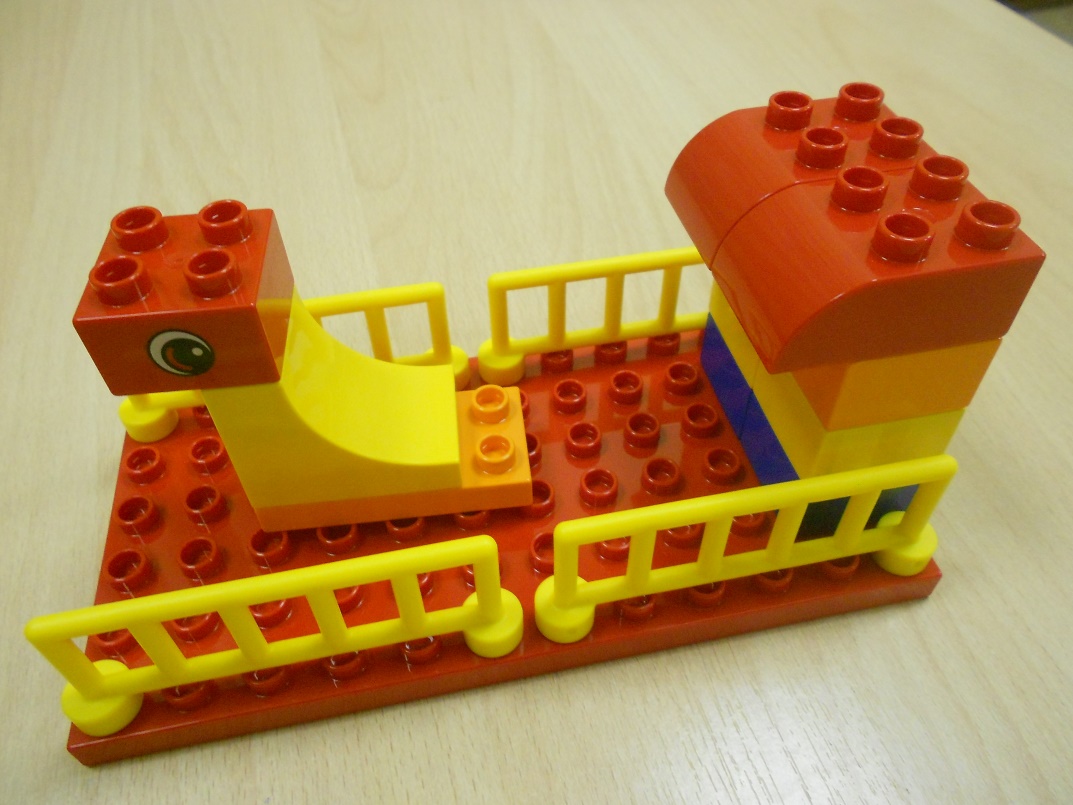 Виды занятий:
конструирование по образцу;
конструирование с опорой на схемы; 
конструирование по собственному замыслу.
Формы организации работы с детьми:
чтение рассказов, сказок; 
моделей героев известных сказок;  
использование героев в играх; 
использование героев играх-драматизациях, 
беседы;
создание построек;
 открытое мероприятие.
Открытое мероприятие
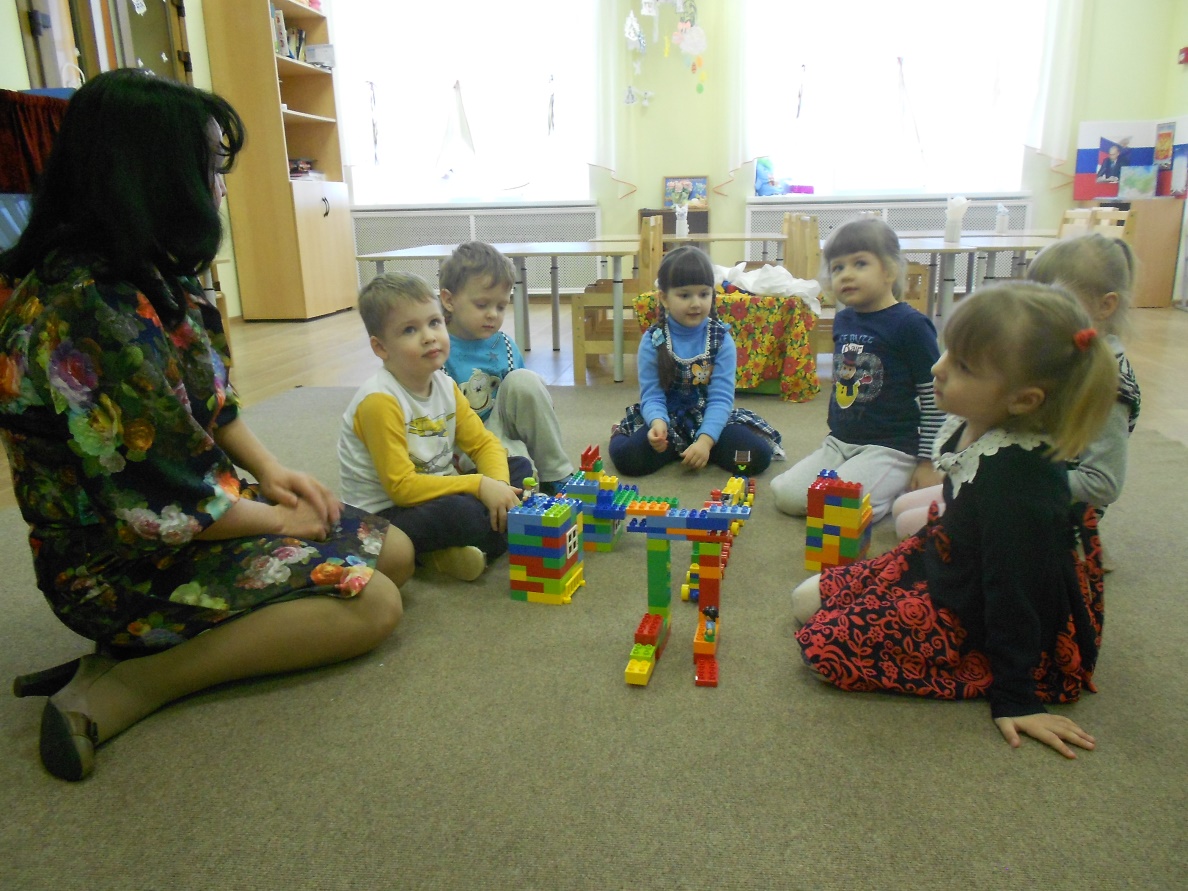 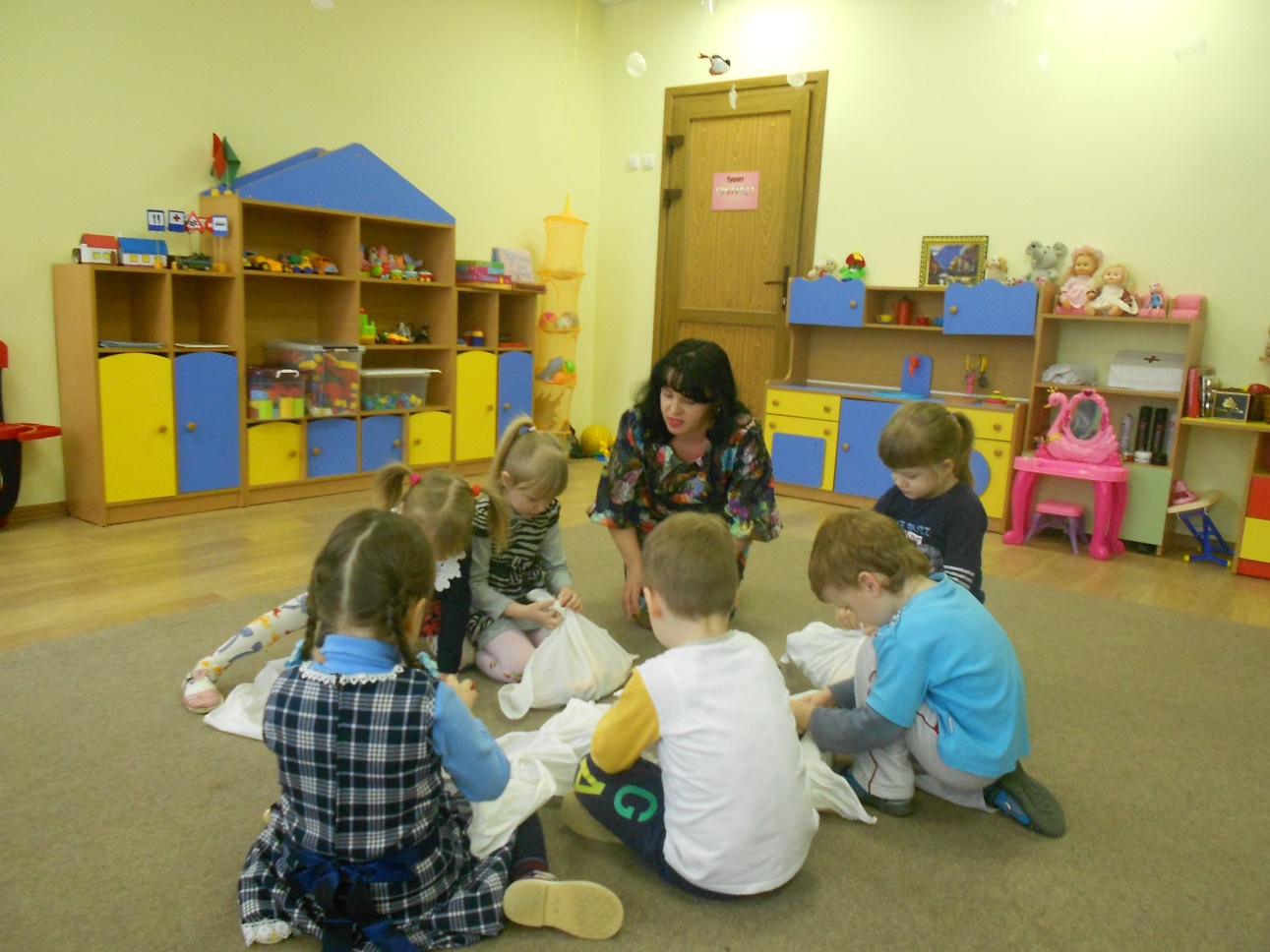 «Улица для маленьких человечков»
Образовательная область «Социально-коммуникативное развитие»
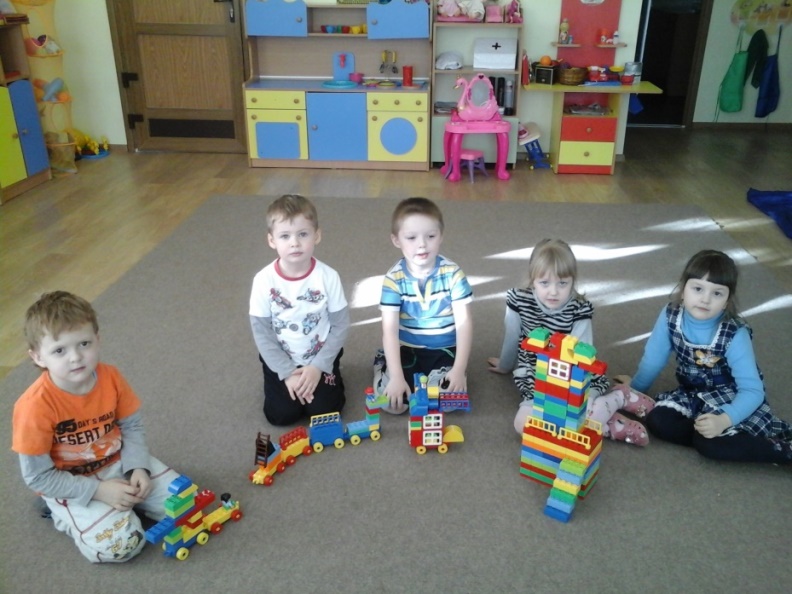 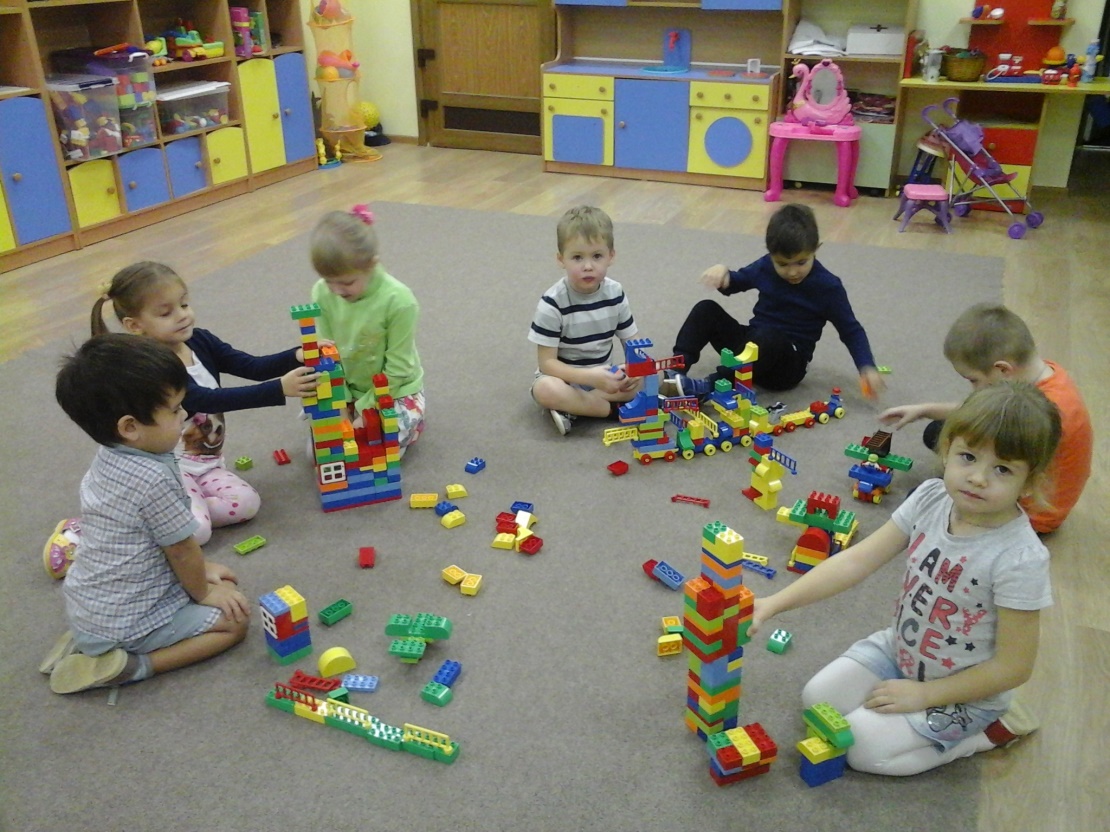 «Лего» - умная игра
Завлекательна, хитра.
Интересно здесь играть,
Строить, составлять, искать
«Город будущего»
Образовательная область «Речевое развитие»
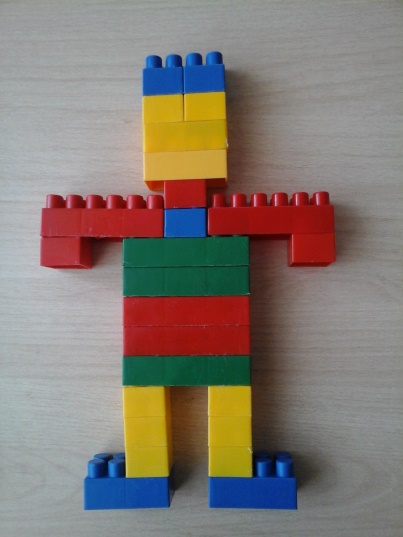 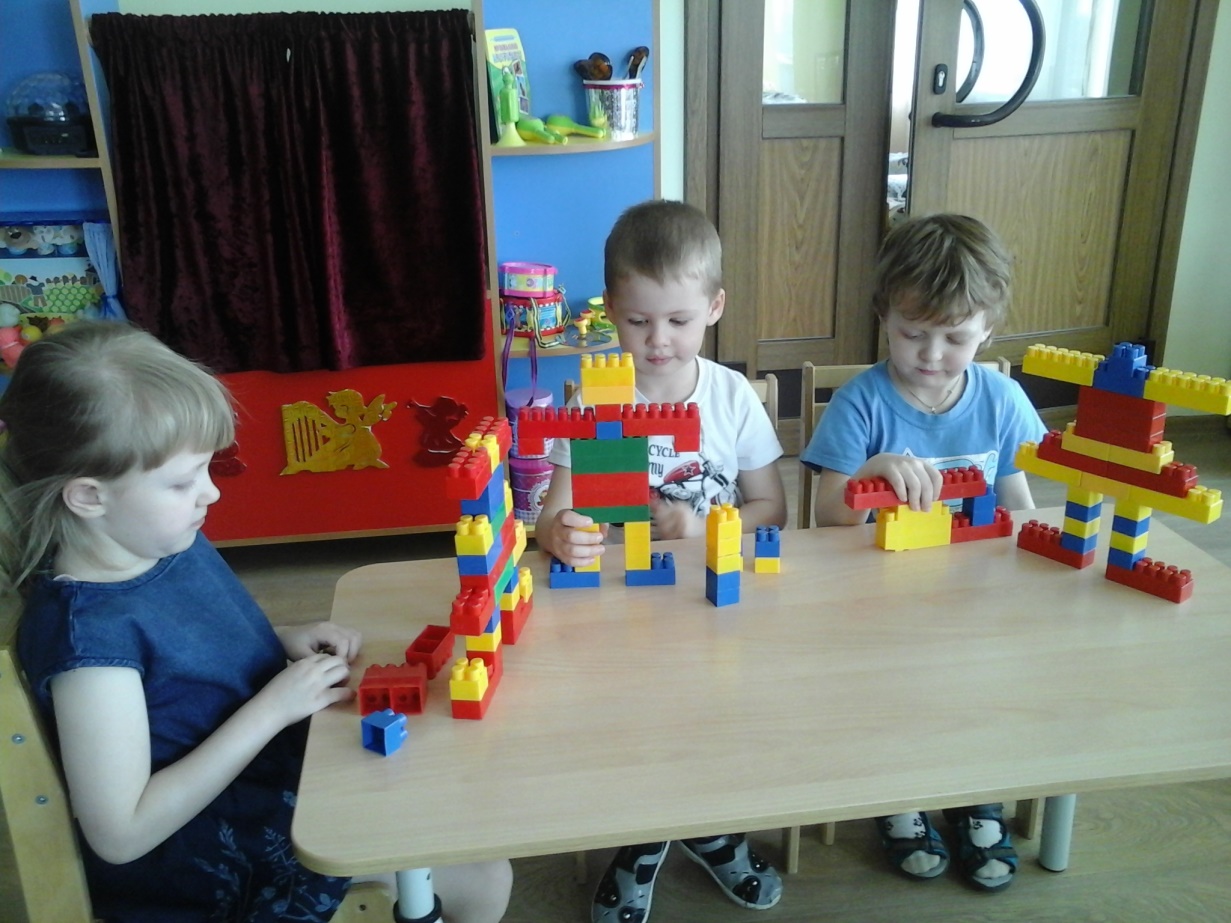 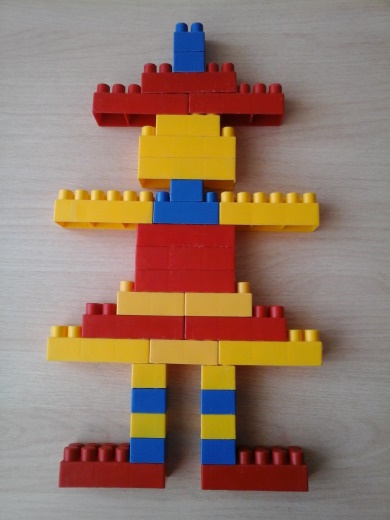 Сказка – ложь, да в ней намёк»
Образовательная область «Познавательное развитие»
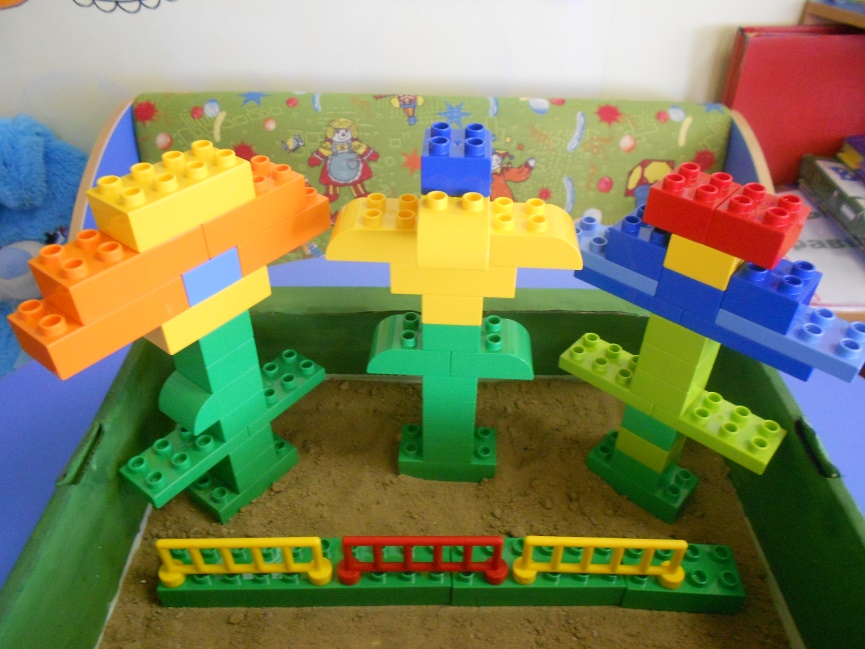 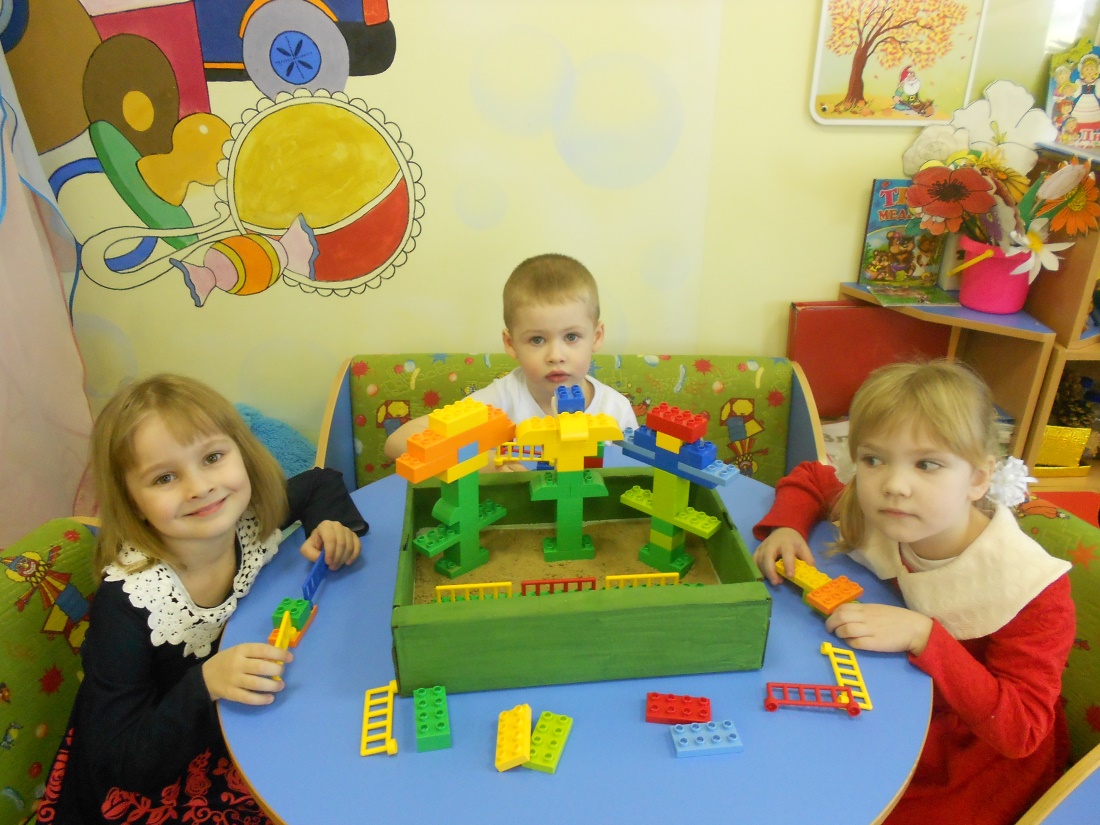 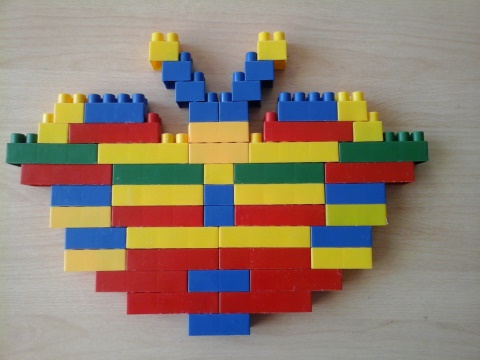 «Цветы для бабочек»
Формы работы с родителями  :
• консультации (по конструктивной, творческой деятельности детей, что должен знать и уметь ребёнок в определённом возрасте, как развивать детское творчество, какой наглядный материал и конструкторы лучше приобрести), 
• папки – передвижки; 
• выставки детских работ с участием родителей.
• развлечения, 
• родительские собрания.
Развлечение 
«Нет лучше дружка, чем родная матушка»
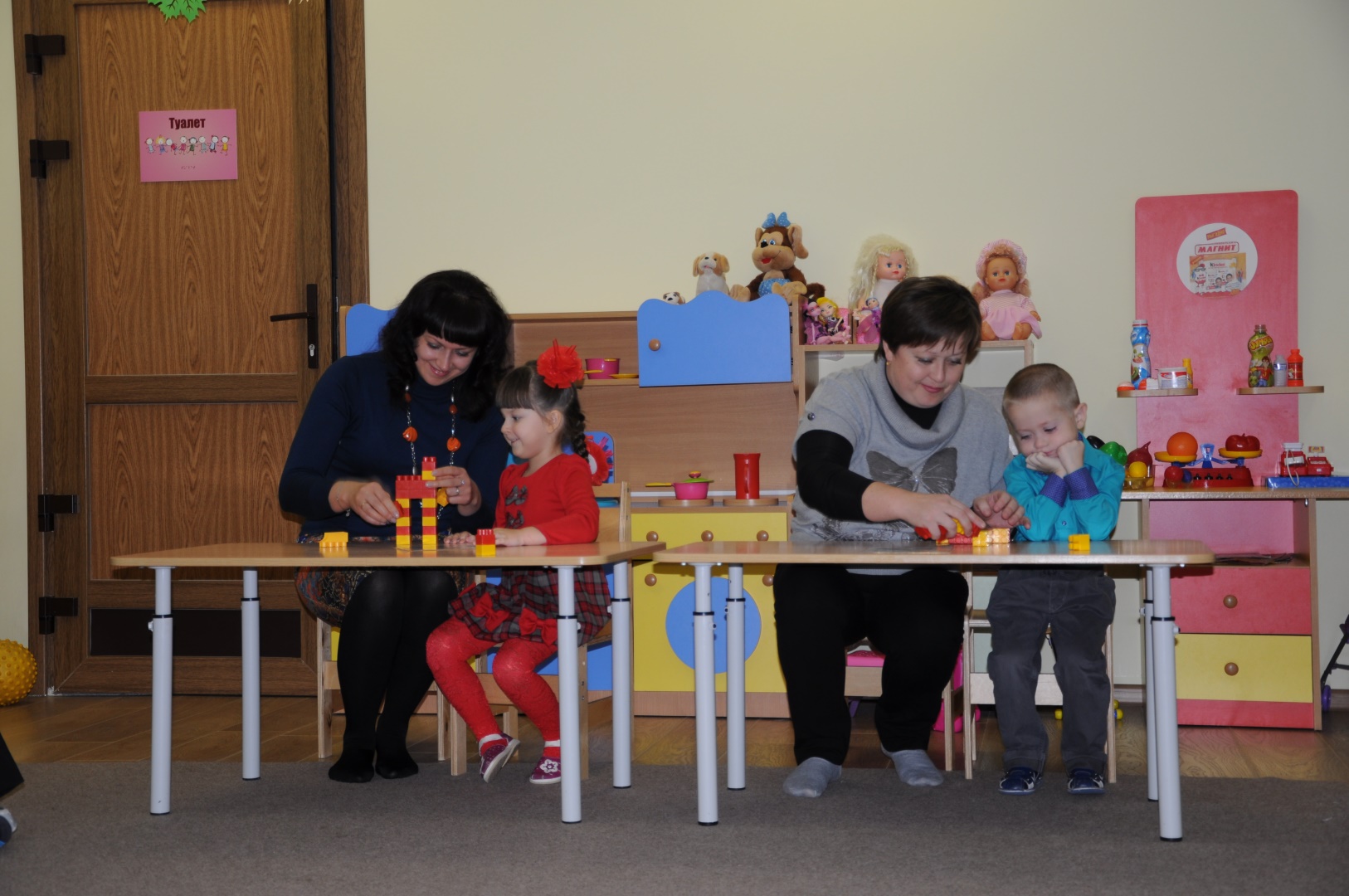 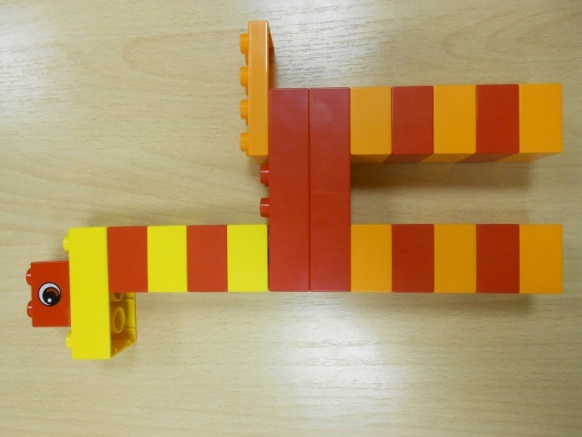 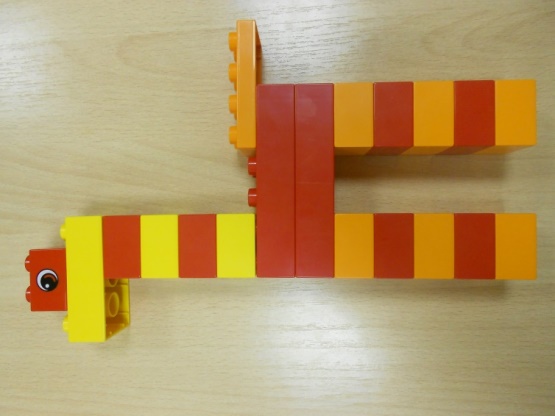 Конкурс «Собери игрушку»
Фотовыставка  «Подарок папе»
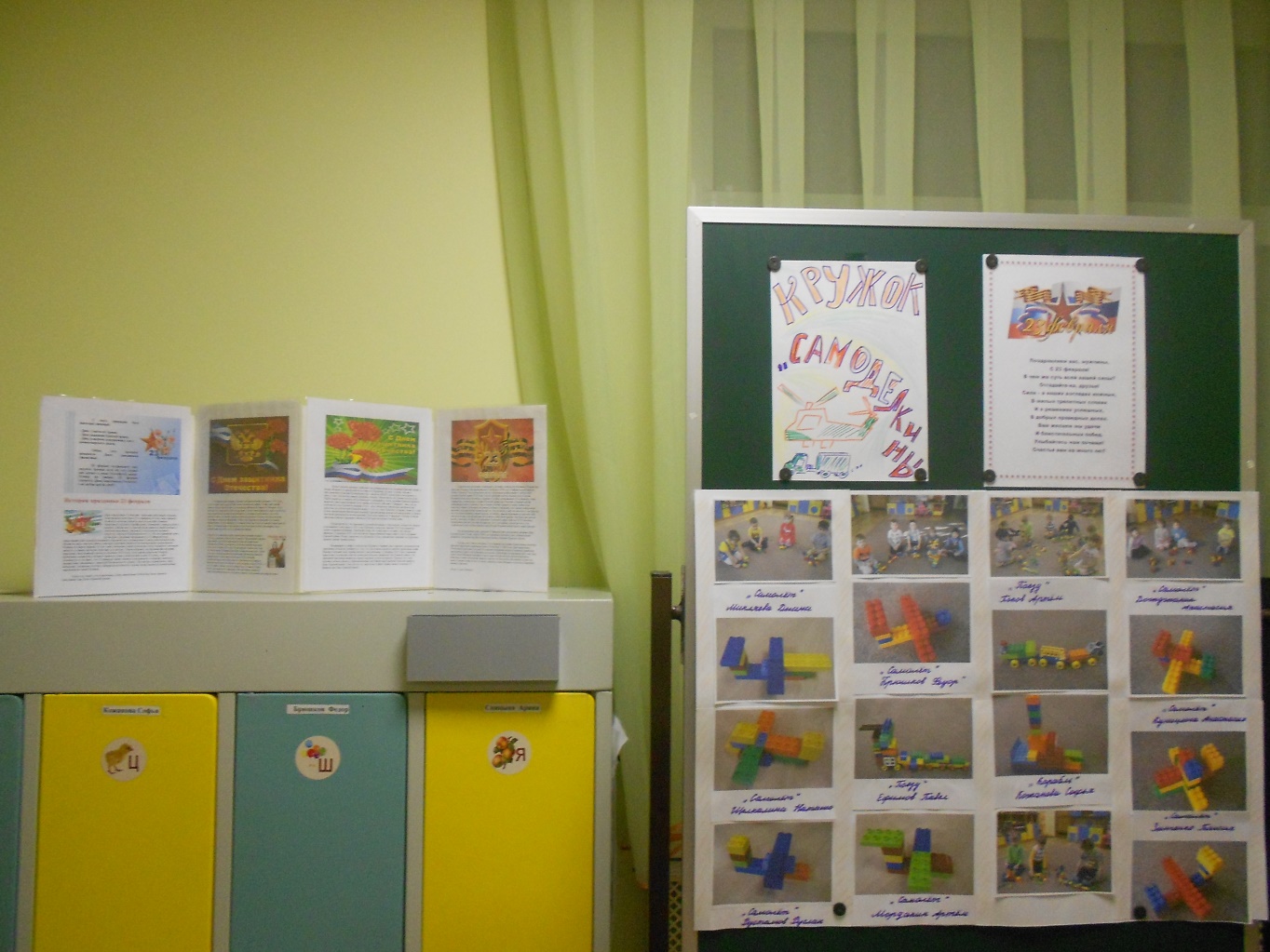 С Днём защитника Отечества!
Фотовыставка «Подарки для мам»
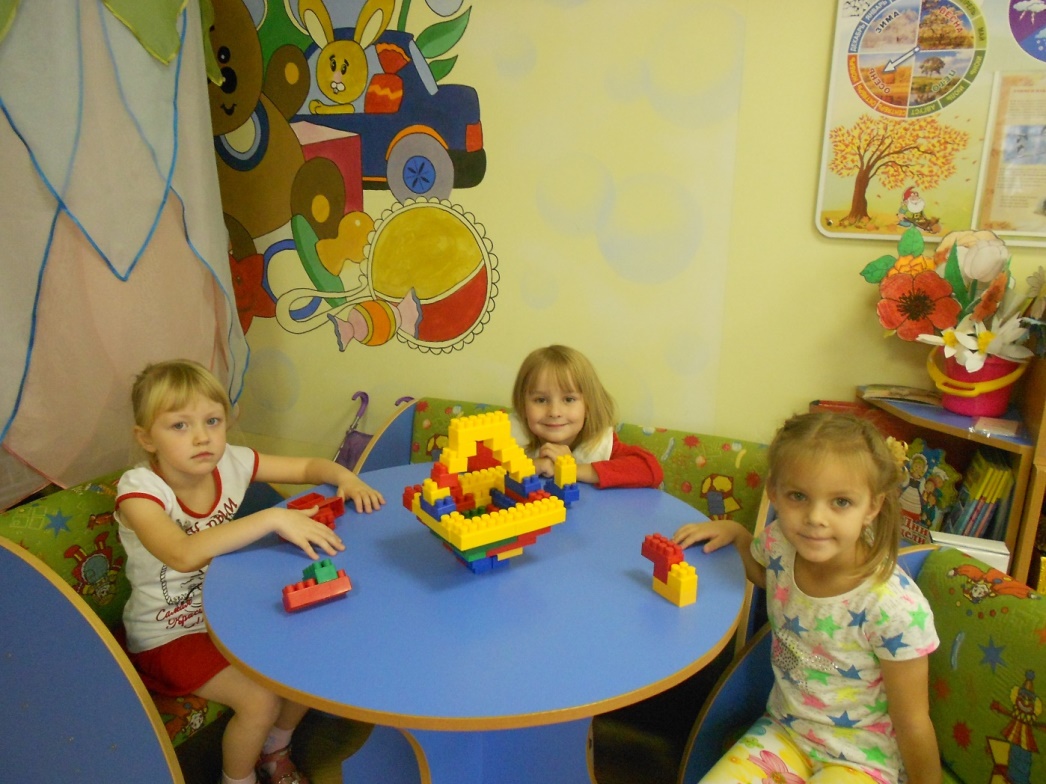 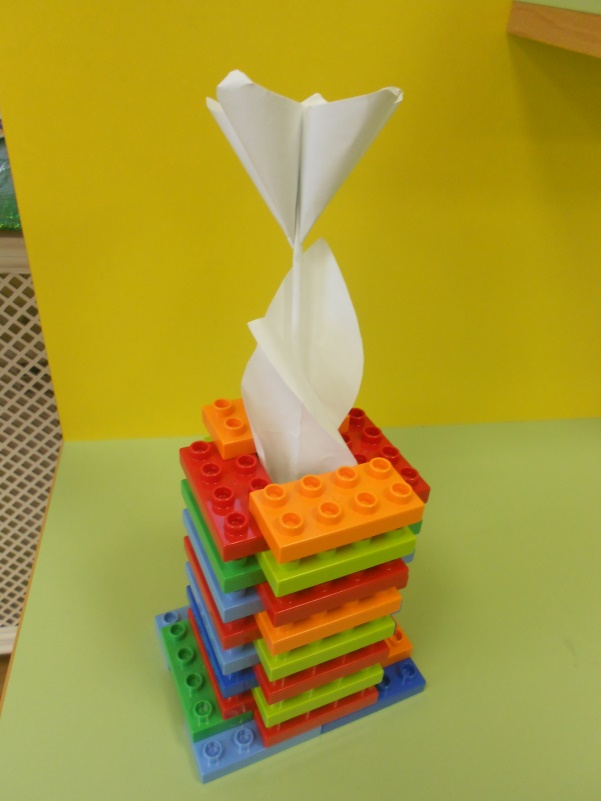 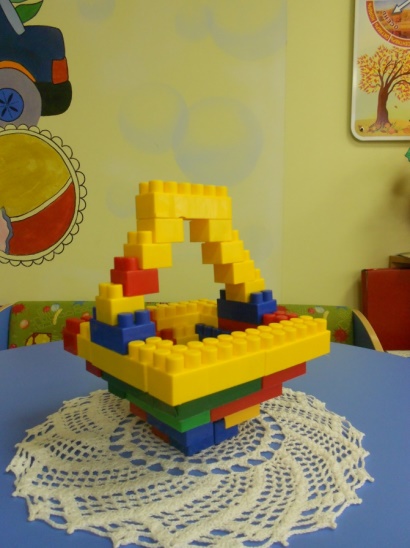 Маму милую люблю
И корзинку ей дарю!
Красивая ваза
Работа кружка
1 раз в 2 недели (четверг). 

Временной интервал: 20 минут.
Развитие творческих способностей детей
Методическое оснащение
конструктор ЛЕГО;
мелкие игрушки;
картинки, содержащие тематику недели;
наглядное пособие (картинки, фотографии).
Использованная литература:
Комарова Л. Г. Строим из LEGO (моделирование логических отношений и объектов реального мира средствами конструктора LEGO ). – М.: «ЛИНКА – ПРЕСС», 2001 г.
Интернет –ресурс.
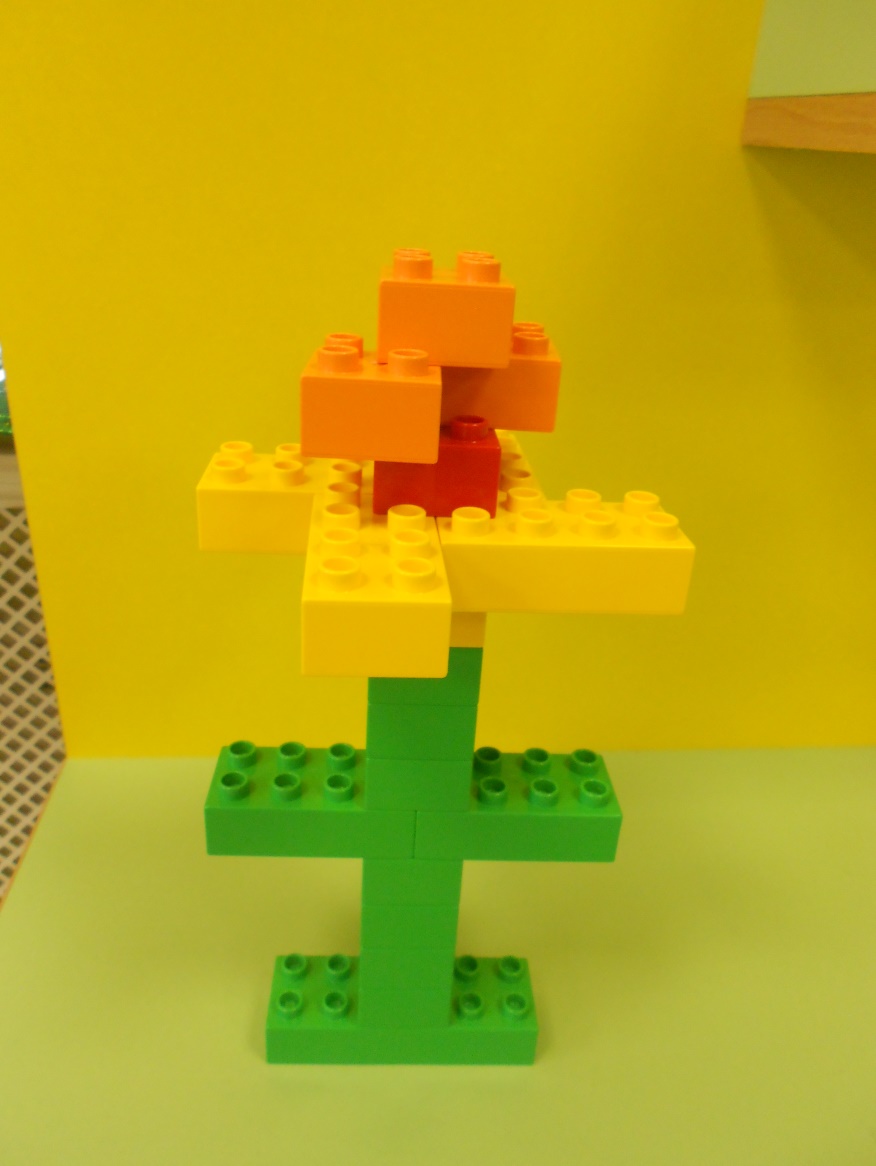 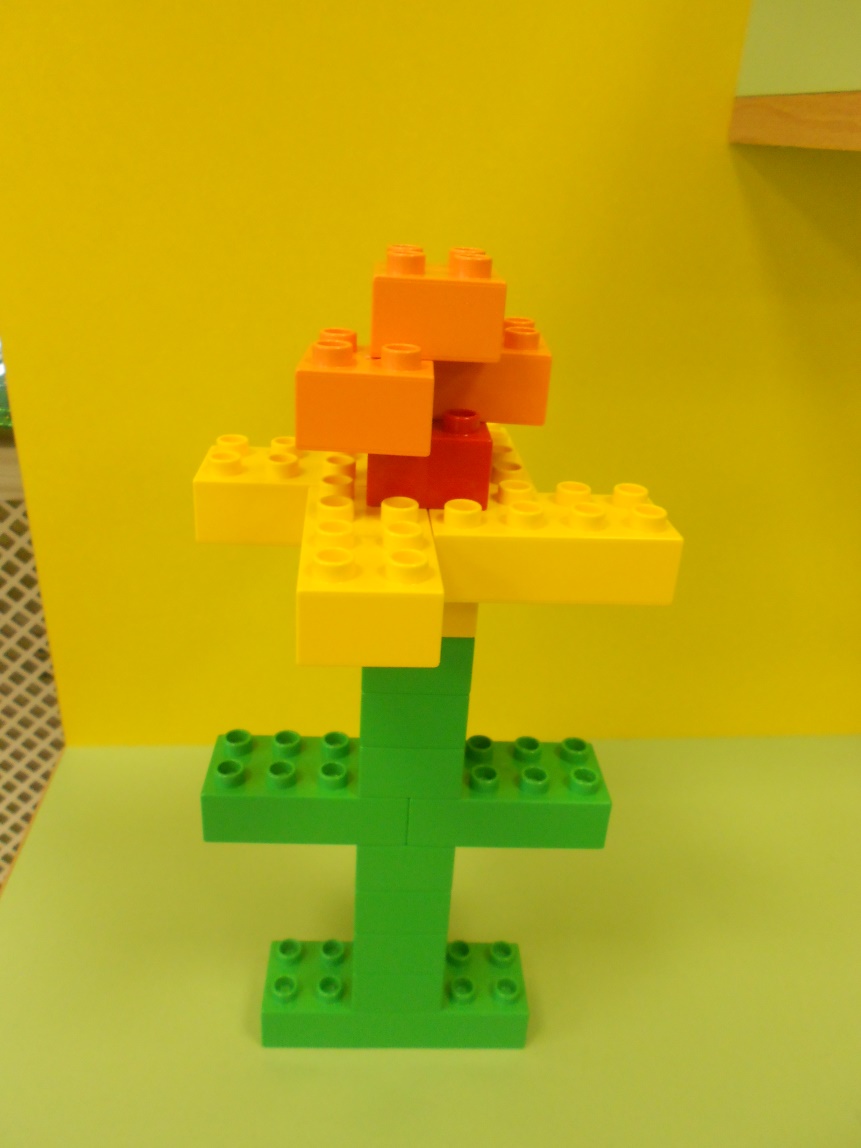 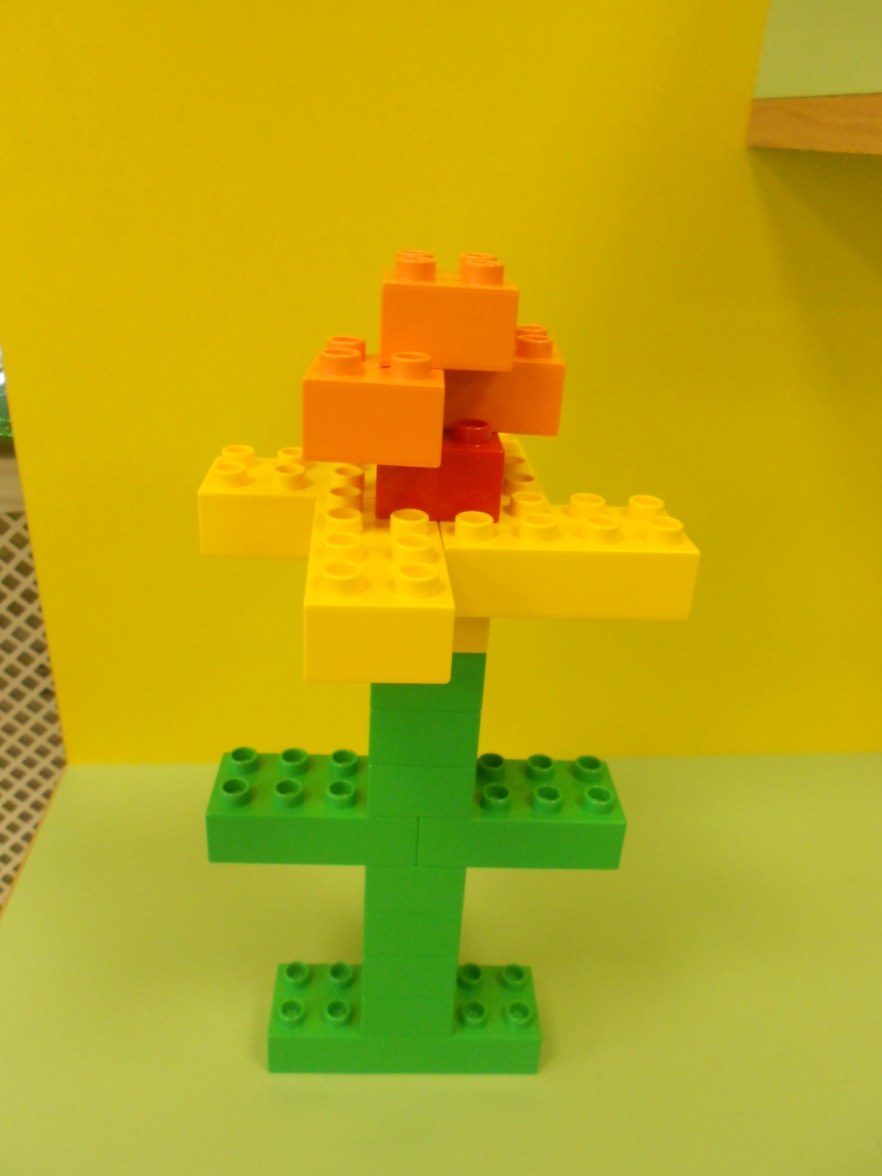 Спасибо за внимание!